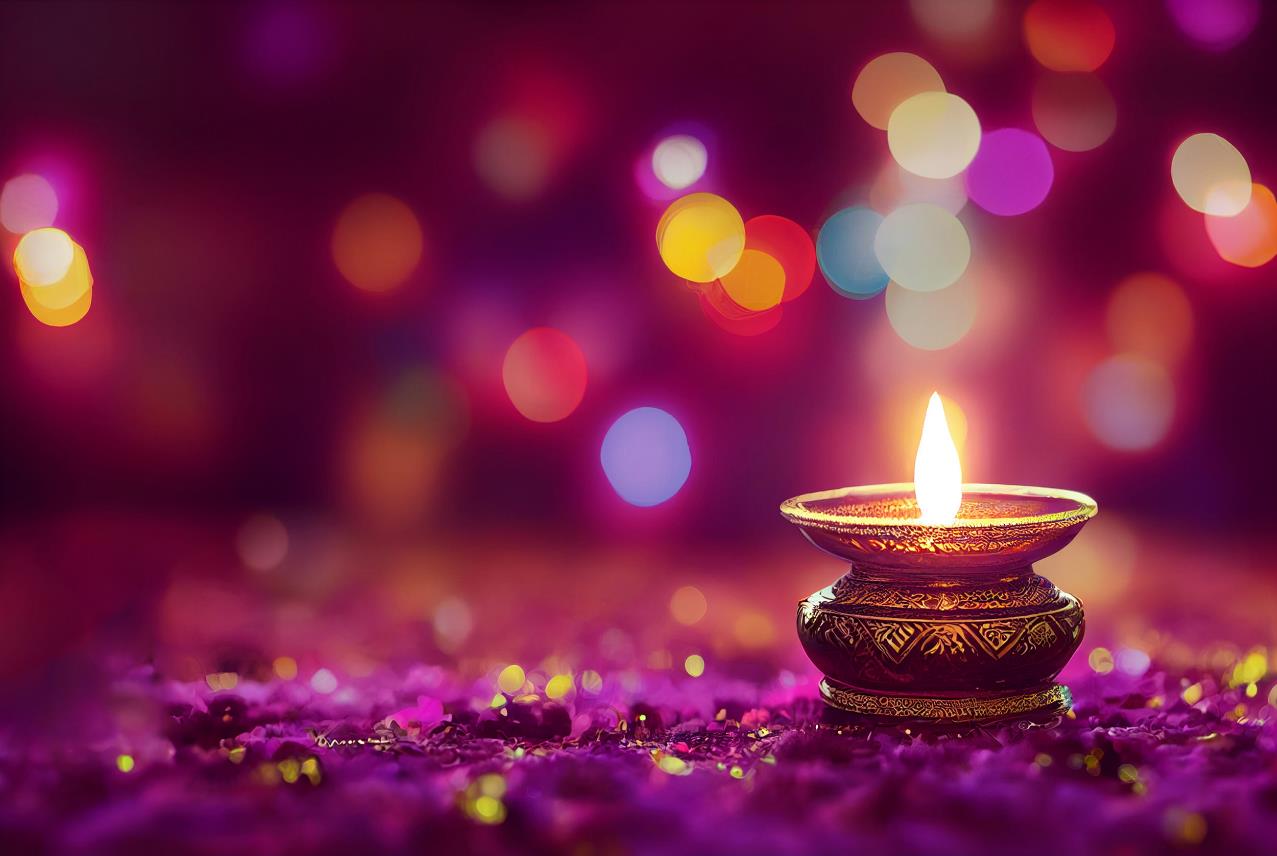 What does it mean for a Hindu to live with a belief in ahimsa?
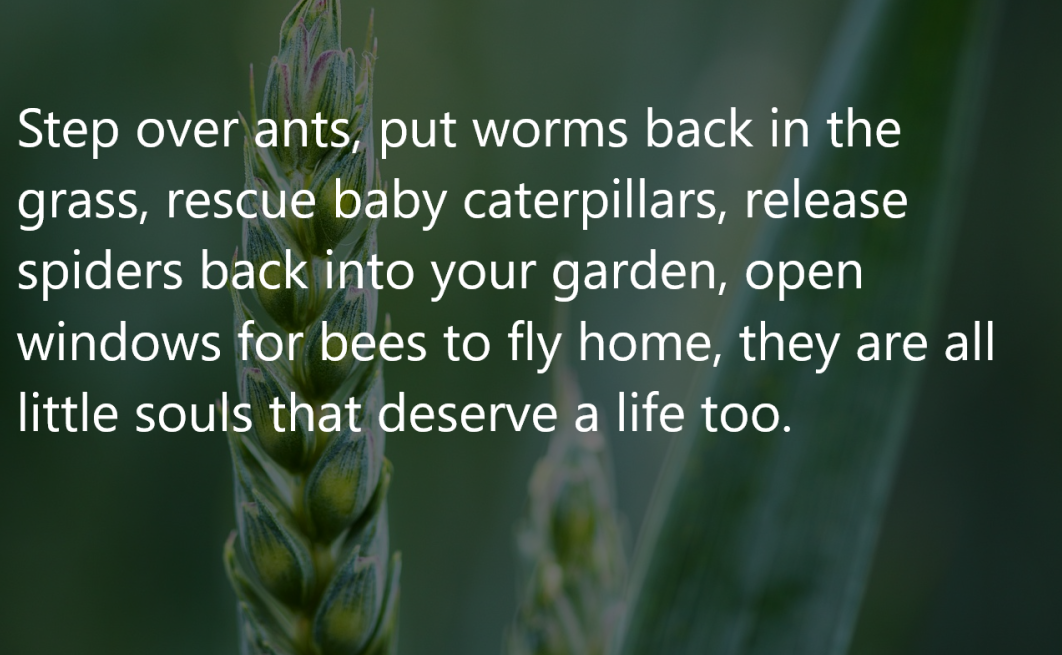 Do you agree? Why/why not?
What do you notice in this picture?
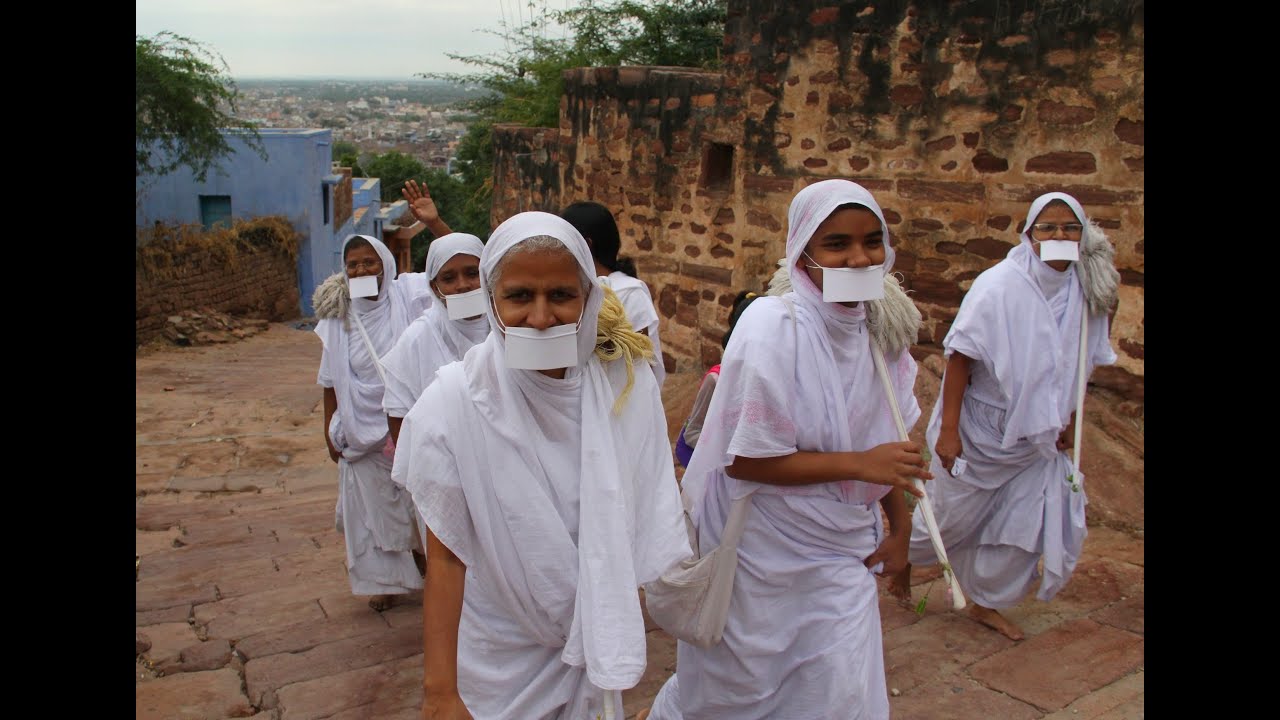 Photo from Open Source
Cows are cared for by Hindus in Watford, UK and also in India
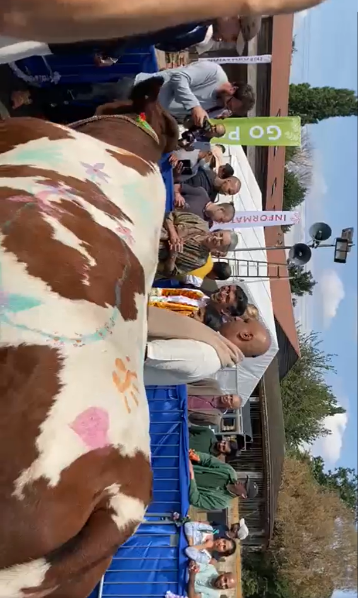 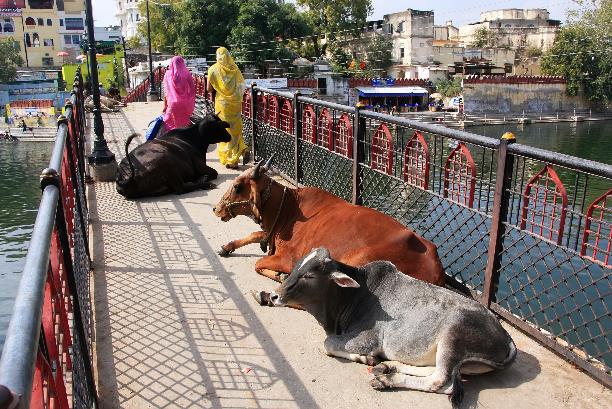 Cows in a city in India
Celebrating cow day, UK
Credit: Mairan Sewtahal Video screengrab from https://twitter.com/i/status/1561059639634042886
Caring for all creatures
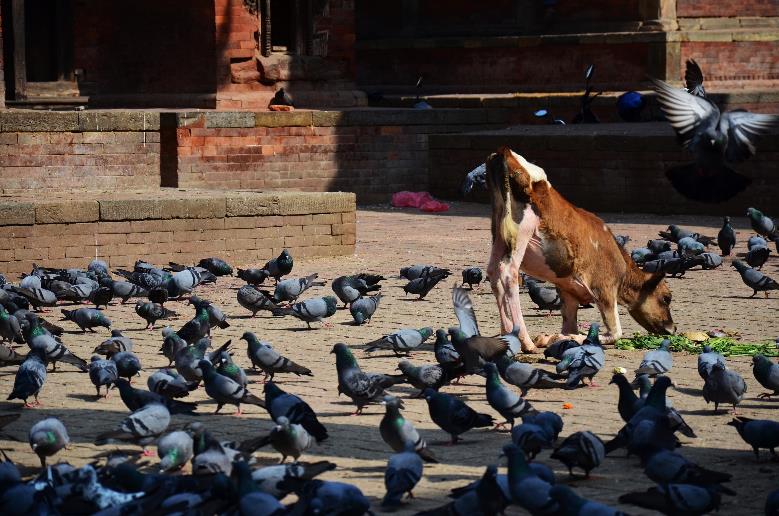 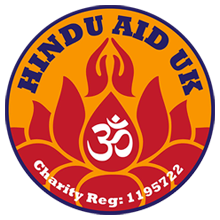 Caring for people
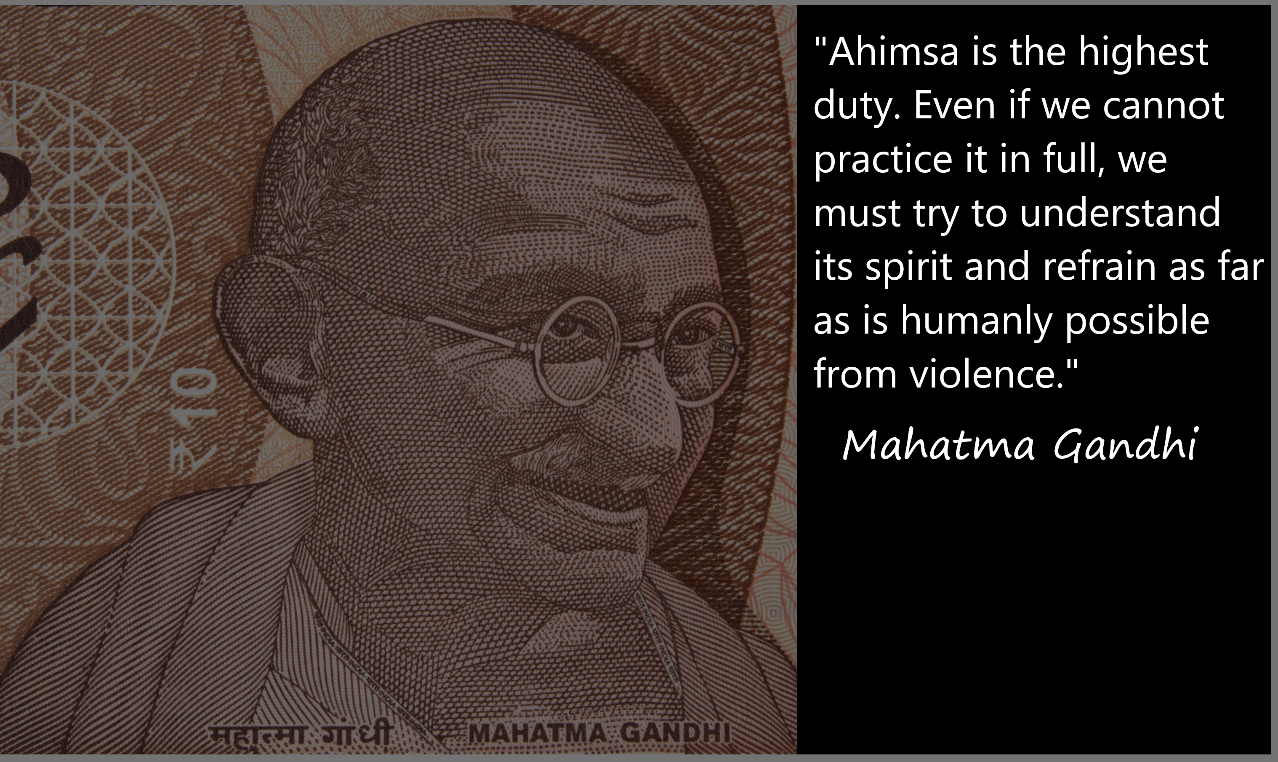